Week 5 CIS 215
exploitation
What is exploitation?
Recon shows us where the vulnerabilities are
Exploitation gives us access to systems/resources by taking advantage of those vulnerabilities
Exploitation is a precision thing, think scalpel not shotgun or smash and grab
We should have a high value target (or list of targets) we're aiming for
Look at the success probability and impact on the organization
Remember we're the good ones! If the attack takes down the system and the company loses money, we're not doing good.
Custom vs public exploits
Public and known exploits can be taken advantage of using common tools
Tailored exploits and custom exploits can be created/found
Tailoring requires more skill, in depth programming and systems knowledge
Known exploit for XP SP2, can we get something similar to work on XP SP3?
Zero-day is a last resort.  Most malicious attackers aren't sophisticated enough for a zero-day
These need to be tested on your own systems that match the target systems as well as you can
Examples of Exploitation
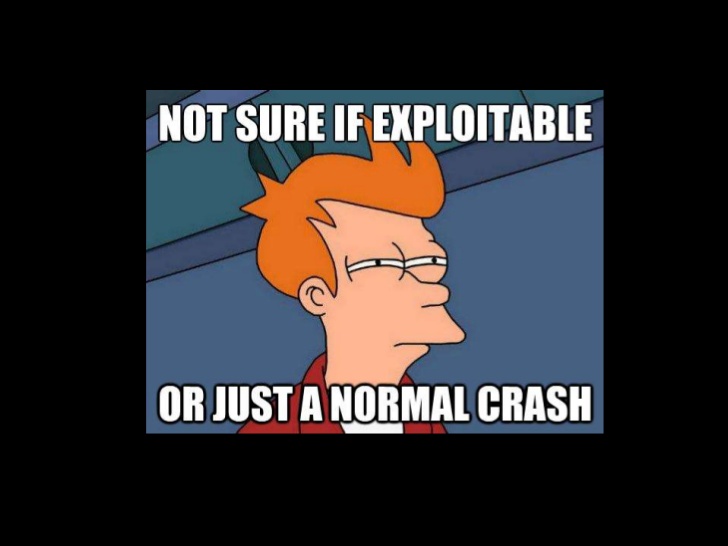 People
Social engineering
Physical location
Operating Systems
Applications and common tools
Memory/buffer overflows and corruption
MitM and WiFi proximity attacks
Exploiting People
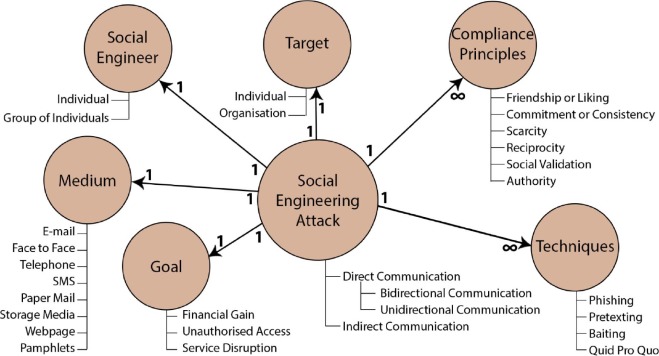 Layer 8
Social engineering
Phishing/vishing/smshing
Spear phishing
https://www.sciencedirect.com/science/article/pii/S0167404816300268
https://www.social-engineer.org/wp-content/uploads/2019/11/SECTF-DEFCON27-SECOM-2019.pdf
https://www.reddit.com/r/IAmA/comments/295uru/iama_professional_social_engineer_i_get_paid_to/
Demo/Activity
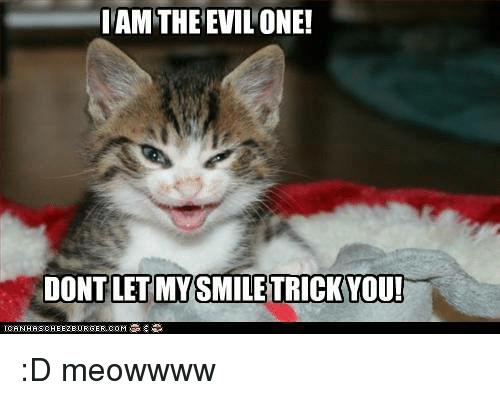 SET and other things we can do for social engineering
Everyone pick one thing to try in SET 
DO NOT ACTUALLY SEND EMAILS OR INFECT ANYONE 
Tell us what you did and how it went
Exploits
Zero day exploitation
Pivoting
Use a compromised system to exploit others
I you compromise a printer on the network, use the printer to attack the computers to hide your trail and guard against restrictions such as firewalls
Also called Island Hopping
Proxy Pivoting is channeling all your traffic through your pivot point
VPN pivot directs traffic using an encrypted layer to tunnel into your target
Appears as if the attacker is in system
I'm calling from inside your house
Exploit Classification
Known exploits and classifications
MITRE CVE classifications
https://cve.mitre.org/
Trademarked by MITRE to have a free and open standard
Sponsored by DHS and CISA (Cybersecurity and Infrastructure Security Agency)
National Vulnerability Database (NVD)
Exploits are scored using the Common Vulnerability scoring system to determine the risk
The databases are used as reference for vulnerability scanners
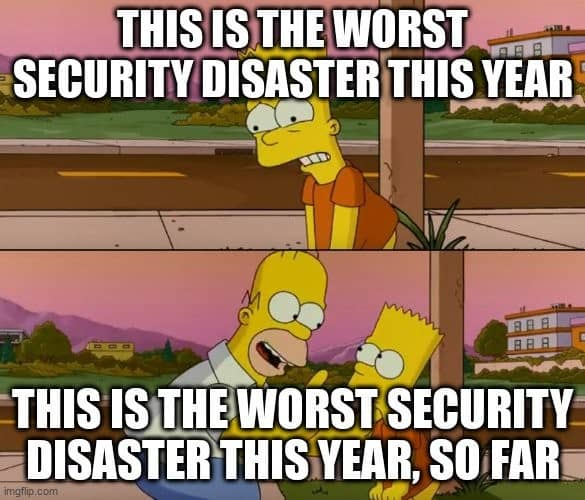 Exploit Reporting
CVE board notes and charter is public
CVE numbering authorities (CNA) can distribute CVE IDs when a new one is found
CVE IDs can be requested by finding your CNA
How to report exploits
Legal issues
https://www.hackerone.com/blog/Attorneys-View-Vulnerability-Disclosure
https://www.eff.org/issues/coders/vulnerability-reporting-faq
Researchers vs accidental
Bug Bounties
PowerPoint by TheFluffy007 A.K.A. Jasmine Jackson in Learning Module for more Info
Bug Bounty Basics
Find a bug --> Report-->$$$
Some companies choose to work with Hackers rather than against them
Public bug bounty programs are starting to get more popular
Public bug bounties have 6x the amount of people working to find bugs then invite only, however almost 80% are private programs
Some companies start invite only/private until they are comfortable with the scary hackers
Vulnerability disclose policies – clear guidelines for reporting
Activity
Go to one of the following bug bounty programs and explore.  Report your findings  to the class.  
https://www.hackerone.com/hacker101
https://www.bugcrowd.com/bug-bounty-list/
https://www.tripwire.com/state-of-security/security-data-protection/cyber-security/essential-bug-bounty-programs/
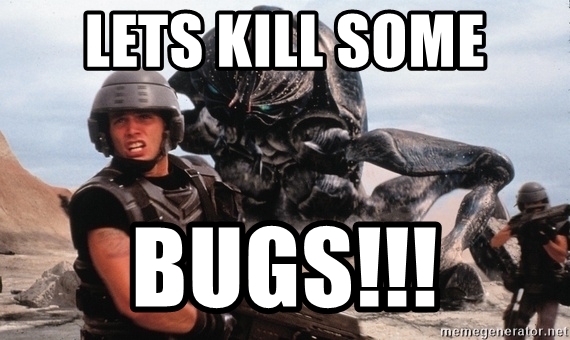 Patch management
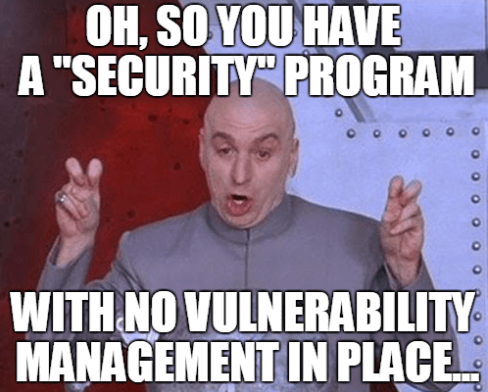 This is a process companies use to update software, OS and applications
Patch management classifies and prioritizes vulnerabilities and bugs that are found
Patches usually comes from the vendor, but can also be public
Application exploits
Risky Applications
Browsers
PDF
Flash
Office apps (Macros)
Legacy applications
Secure programming
DevOps vs DevSecOps
DevOps is when you can developers who automate manually done processes
DevSecOps is when you actually care about the security of your operations and have security measures in your development process
DevSecOps is still new because security can slow down development
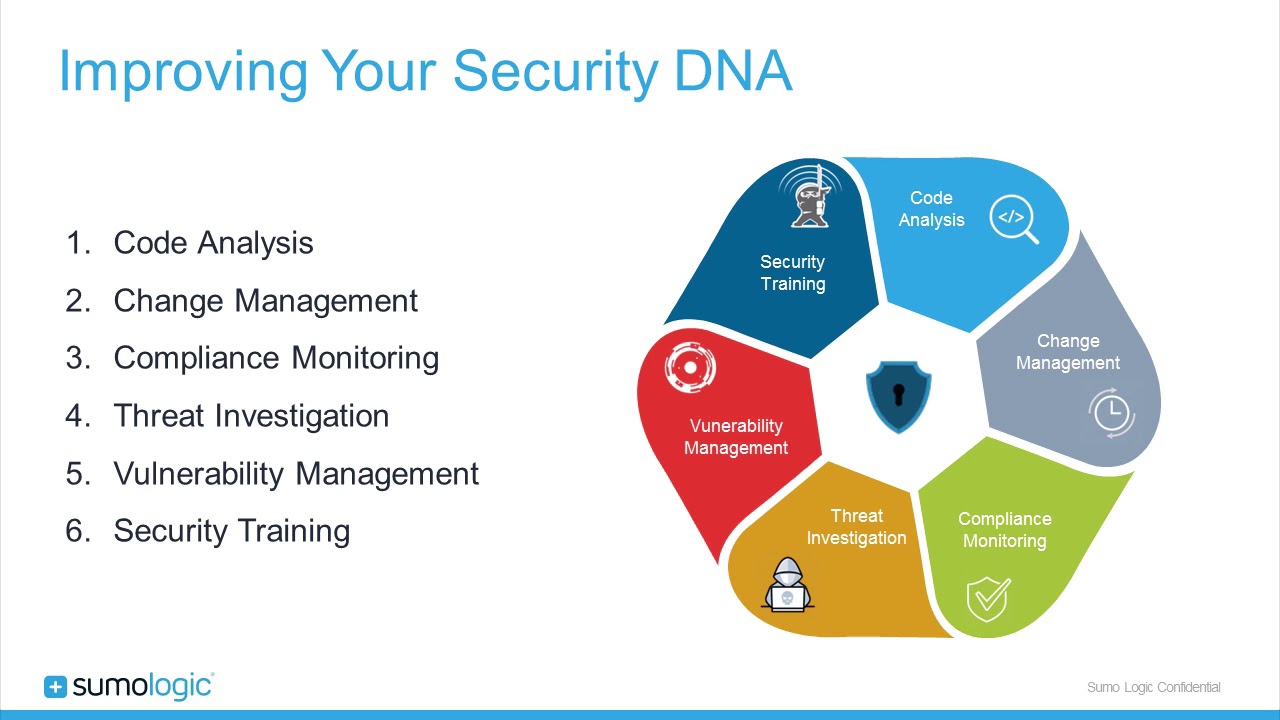 Test your code!  No, Really.
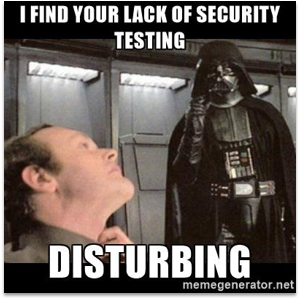 Tools to test your programs
Most languages have tools to test your code
Fuzzers
Black box testing technique
Uses malformed or semi-malformed data and injects it into your software using automation
For example, your program adds two numbers? Cool, what happens if I use very very large numbers? Small ones? Binary sequences? Chars or strings? Unsigned?
Activity
Find an interesting exploit at one of the following links, tell the class what you found
https://www.exploit-db.com/
https://www.exploit-db.com/google-hacking-database 
https://vuldb.com/?recent
https://www.rapid7.com/db/?type=nexpose
https://nvd.nist.gov/vuln/search